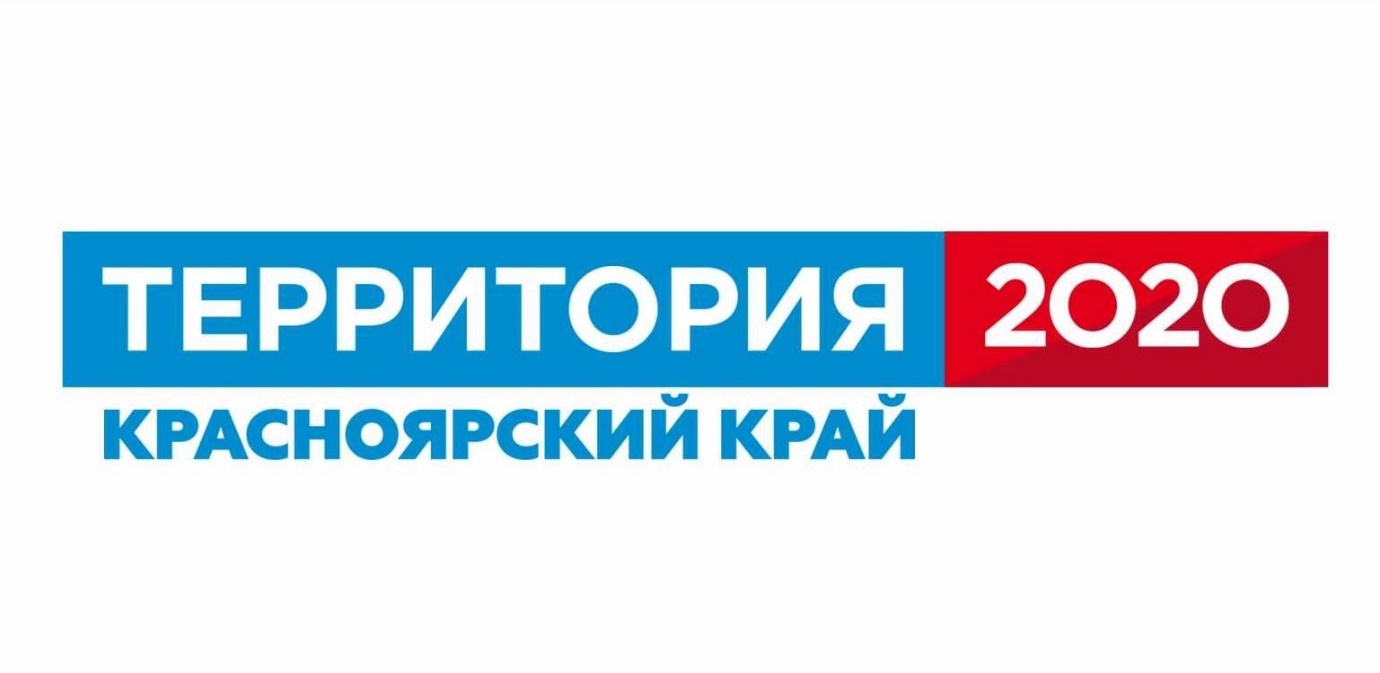 ДоброФест
Ковель Маргарита
Доброскокова Екатерина
Белешева Ульяна
Жирновская Анна
АКТУАЛЬНОСТЬ ПРОЕКТА
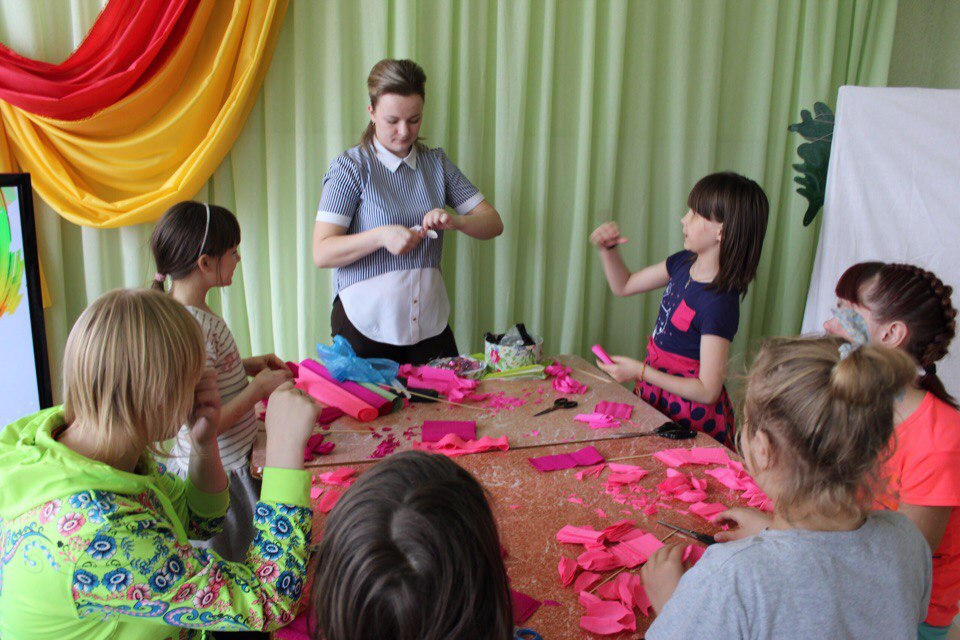 ЦЕЛЬ ПРОЕКТА
Организация и проведение серии мастер-классов и благотворительного вечера с детьми ТЖС и ОВЗ на базе центра социальной помощи семьи и детям.
ПЛАН РЕАЛИЗАЦИИ ПРОЕКТА
Договоренность с «Центром социальной помощи семьи и детей»
Закупка необходимых материалов
Разработка плана мастер-классов и их проведение
Проведение благотворительного вечера
Сбор информации и покупка необходимых вещей
Раздача приобретенных товаров нуждающимся
Проведение оценки результатов проекта
НЕОБХОДИМЫЕ РЕСУРСЫ
Необходимые ресурсы       Имеющиеся ресурсы
Канцелярские товары
 Гелиевые шары
 Баннер
Инициативная группа
Специалисты, которые могут провести мастер классы
Газеты
Журналы
ИТОГО: 8282 руб.
РЕЗУЛЬТАТЫ ПРОЕКТА
Проведено 7 мастер-классов 
Проведен 1 благотворительный вечер
Опубликовано 3 заметки в СМИ
В проекте приняло участие 15 добровольцев 
20 детей в категории ОВЗ и ТЖС стали участниками «ДоброФеста»
18 взрослых приняли участие в «ДоброФесте» и сделали пожертвование для детей 
Собраны  денежные средства и приобретены товары  для нуждающихся  детей  и семей
Участниками проекта приобретены навыки по ручному труду
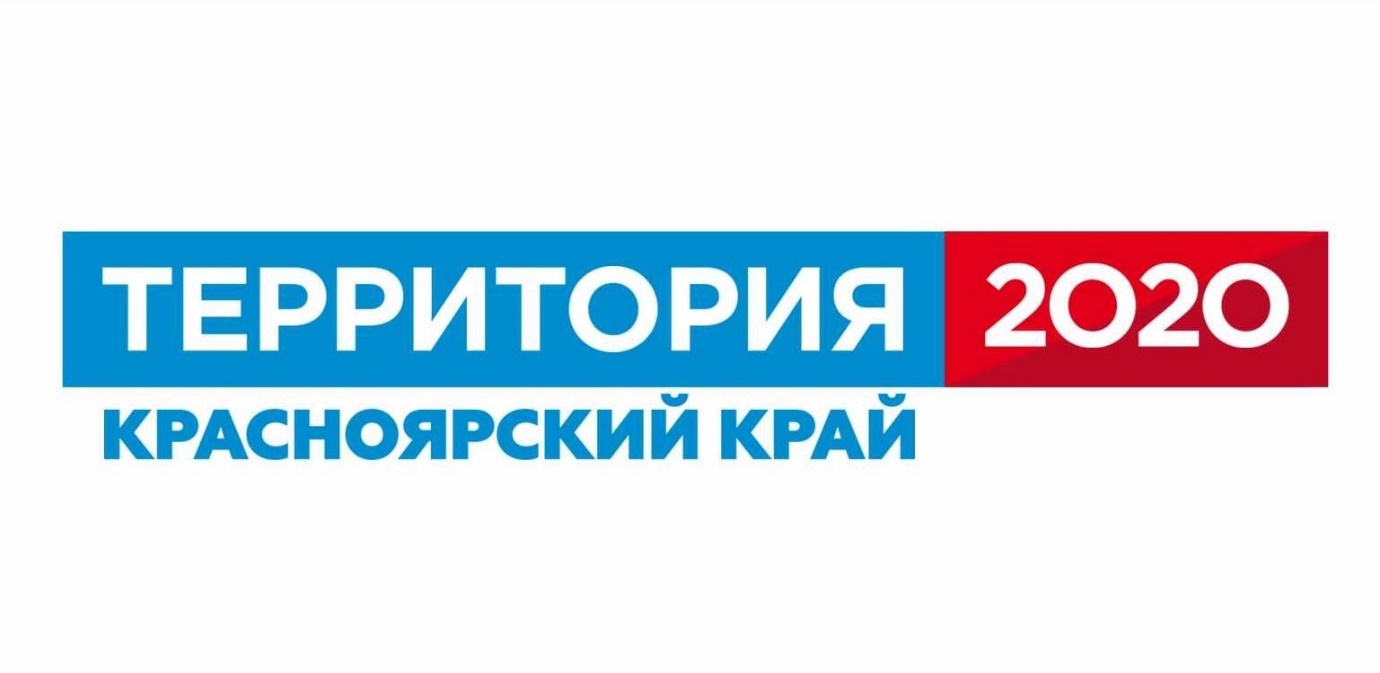 Ковель Маргарита89233176977kovel.margarita@mail.ru